Calculation Basics
Presented by
Peggy Steele and Jane Blackmar
Lab Implementation
Objectives
This session will answer the following questions regarding calculations.
Why do I want it?
Where do I put it?
How do I write it?
Why do I want them?
Because you can Automatically…
Result a test using results from other tests
BUN/CREAT ratio
Calculate corrected WBC based on NRBC’s
Cancel a test
"."
Attach interpretive comment to a result
" @CAN"
[Speaker Notes: Cancel a test by  writing a calc that substitutes a dot for the test result

Attach a predefined canned message to a result]
Where do I put them?
Group Test Setup
Individual Test Setup
Ward/Clinic Setup
Canned Message Setup
In an email to Leiloni
RBS Setup
[Speaker Notes: This is a quiz.  The correct  answers are:
  Ind Test
  Canned Message Setup
  RBS Setup

Although I personally  like in an email to Leiloni!]
Where do I put it?
Three places
Individual test
240 characters
RBS
255 characters
Multiple time frames
Canned messages
Unlimited characters
ID entered in individual test or RBS as <<CANID>>
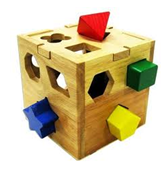 [Speaker Notes: Individual Test- in the calculation field at the bottom of the general tab in the test definition.
RBS- If you need to use the logic available in RBS setup and/or if you need results not on the order to be considered- any PSA done within the last year, for example
Canned Message- lengthy calcs.  Enter the canned message ID in either the calculation field of the test definition or in the logic field (switched to textual view) of an RBS.]
How do I write it?
First a few Rules!
Only individual tests
All tests included in calculation must be in same order
Except RBS rules!
Must follow SYNTAX
No special characters in Test Codes!
Occurs at Posting
After Pipe Rules
[Speaker Notes: Only individual tests have results- therefore only individual tests can have calculations.
To make following the SYNTTAX easier, all syntax on subsequent slides are written in red and bolded.
KEEP SPECIAL CHARACTERS OUT OF TESTS ID’s!!!  The system may mistake them for calculation syntax.
Keep in mind when calcs fire.   For example, if you want to stop autoposting based on the anion gap- you can’t have the system calculate the anion gap because the lytes results need to be posted in order for the system to do the calculation, thus making it too late to stop autoposting.]
How do I write it?
Two Main Types
Basic Math
+  -  *  /
If?Then:Otherwise
If this happens? Then do this: Otherwise do this
[Speaker Notes: Add       +
Minus  -
Multiply *
Divide /


If a condition is met, do one thing.  Otherwise do another]
Basic Math
Follow the Syntax…
@ = numeric result 
i.e. @GLU = numeric result of test GLU

+ , - , * , /
 (order of operation)
[Speaker Notes: Every time you look at a calculation and see “@” , say to yourself –”The numeric value of …”  This will greatly help you to understand what the calc is saying.  

Notice the SYNTAX is in red and bolded.  This is how you tell the system “The numeric value of the test G L U”

Order of operation- The system will perform the calculation in the traditional order unless you tell it to do otherwise.  To remember this order- think about My Dear Aunt Sally- the system will perform all Multiplications, then Divisions, then Additions, and finally Subtractions.]
Basic Math
BUN/CREAT Ratio
		@BUN/@CREAT

Absolute lymphs
		@LYMPT * (@WBCX/100)

Urine albumin
		(@UALB1*@UVOL)/100
[Speaker Notes: First- learn how to READ the calcs.  Say them out loud- you will gain a much better understanding (or some odd looks)  Notice the syntax in red- you must write the calc this way  so the system knows what you want it to do.

Pronounced the numeric result of the test B U N divided by the numeric result of the test C R E A T.
Notice the parentheses- the system will do what is inside of them before continuing with My Dear Aunt Sally.  So this calc would be pronounced The numeric value of the test WBCI divided by 100.  Take that quotient and multiply is by the numeric value of the test LYMPT
Again, do what is in the parentheses first.  The numeric value of the test UALB1 times the numeric value of the test UVOL.  Take that product and divide it by 100]
Basic Math
Creatinine Clearance


(@UCRE1/@CREA1)*(@UVOL/(@UPER*60))* (1.73/@UBSA)
[Speaker Notes: Take the basic math operators and put them together to make more complex calculations.

                a                                     b                                   c
(@UCRE1/@CREA1)*(@UVOL/(@UPER*60))* (1.73/@UBSA)
 
Doing everything in the parentheses first, this calc is read- 
-The numeric value of the test UPER times 60. 
-The numeric value of the test UVOL divided by the value obtained above.  Now imagine the value of this quotient and imagine it in the place of b.
-Then divide the numeric value of the test UCRE1 by the numeric value of the test CREA1.  Take that quotient and imagine it in the place of a.
-Then divide 1.73 by the numeric value of the test UBSA.  Take that quotient and imagine it in the place of c.
-Now multiply the numbers you imagined in the place of a, b, and c to get the final result.]
If?Then:Otherwise Calculations
If?Then:Otherwise statement allows:
An action based on a “true” statement.
A different action based on a “false” statement

Follow the Syntax
If this criteria is true (>,<,>=,<=,==,!=,&&,||)? 
	Then do this (command) : 
	Otherwise do this (command)

"Alphanumeric characters" 
in straight quotes
[Speaker Notes: The other basic kind of calculation is the True/False otherwise known as the If This Then That, Otherwise… calc.

The condition is written to the left of the question mark.  Immediately after the question mark is what to do if the condition is met (true).  If the condition is not met (false), then do the thing written after the colon.

Notice the SYNTAX in red.  The operators that can be used in these types of calcs (in the order in which they appear on the slide) are: greater than, less than, greater than or equal to, less than or equal to, equal to (notice the 2 equals signs), NOT equal to (adding the ! Makes it NOT).  Two or more conditions can be joined together by && IF all the conditions must be met.  Join multiple conditions together with two pipes (||) if only one or more of the conditions has to be met.

Alphanumeric info must be enclosed in quotes when writing the calc.  The quotation marks are dependent on font.  The system will read only straight quotes- no curly quotes allowed. Therefore, it is best to type the calc directly into the system- not cut and paste.  If you do cut and paste, it is best to do so from Word Pad.]
If?Then:Otherwise Calculations
@DIG<0.2? "NONE DETECTED" :@DIG


@DIG<0.2? "<0.2" :@DIG
[Speaker Notes: @DIG<0.2? "NONE DETECTED" :@DIG

This calculation is pronounced: If the numeric result of the test DIG is <0.2, then report the result as “NONE DETECTED”, otherwise report the numeric result of the test DIG.

So, the condition is if the result of DIG is a number which is less than 0.2.  If that condition is met (true), then the result will be replaced with the words “NONE DETECTED”- just like that, all caps.  If the condition is not true (false)- meaning the result of DIG is 0.2 or higher, then the numeric result will be reported.

@DIG<0.2? "<0.2" :@DIG

In this example, the result will be reported as <0.2- just like that- if the condition is met.]
If?Then:Otherwise Calculations
@DIG<0.2? "@LOW" :@DIG
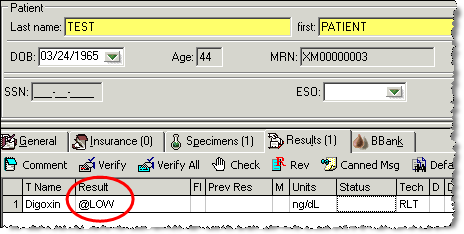 [Speaker Notes: In this example, if the condition is met- the result will be replaced with the canned message @LOW.  The user will see @LOW as the result, but the entire, expanded canned message will print on reports or display in downstream systems.]
If?Then:Otherwise Calculations
@ABC>100? @ABC + "  @CM" :@ABC
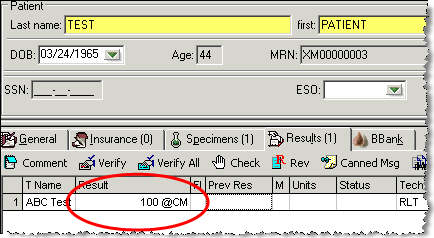 [Speaker Notes: In this example, if the condition is met (meaning if the numeric result of the test ABC is >100), then report out the numeric value of the test ABC and add the canned message @CM to it.  If the condition is false (meaning the numeric value of the test ABC is less than or equal to 100), then report the numeric value of the test ABC. 

Note the SYNTAX- 
@ (the numeric result)
 > (greater than)
 ? (separates the condition from what to do if true)
+ adds a canned message in this case
“’ encloses the alphanumeric text
: separates the what to do if the condition is true from what to do if the condition is false.]
If?Then:Otherwise Calculations
More Syntax!
$@ =Alphanumeric result
i.e.- $@UCOL = the alphanumeric result of UCOL
			
			@DIG<0.2? "<0.2" :@DIG

		     What if result was “>5”
			
			@DIG<0.2? "<0.2" :$@DIG
[Speaker Notes: $@- pronounced the alphanumeric value of a test

We have seen this example where the result of DIG which is less than 0.2 will be reported <0.2, otherwise the numeric value of the test DIG will be reported.

BUT- if the result is >5- just like that- it came off the analyzer as >5- what would happen with the calc as it is written?  The system sees the greater than sign as an alphanumeric character- so it would strip off the > to report the numeric value of the test DIG.

So- we need the $@ to indicate the alphanumeric result of the test DIG so that >5 can go out.]
If?Then:Otherwise Calculations
@MONEY>=1000000? "HAPPY":"SAD"

@ETOH<=0.8? " LET GO":"ARREST"

Equal to
$@BEACH=="SUNNY"? @FISH : @WORK

Not equal to
$@ABC!= "PERFORMED" ? " . " : @ABCR
[Speaker Notes: More syntax- basically goes through each of the various operands listed earlier.  Practice reading!]
If?Then:Otherwise Calculations
@HGB<5 && @HCT<20? "BAD" : "GOOD" 
@HGB<5 || @HCT<20? "BAD" : "GOOD"
__________________________________________

@HCT<5 || @HCT>20? "BAD" : "GOOD"
[Speaker Notes: Examples of joining two (or more) conditions together.  If the double ampersand is used, both conditions must be met.  So- in the first example, the numeric value of the test HGB has to be less than 5 AND the numeric value of the test HCT must be less than 20.  If both these conditions are met, then report the result as BAD- just like that.  Otherwise, report the value of GOOD- just like that.

In the second example, either of the conditions can be met since they are joined together by the double pipes (||).  So-if either the numeric value of HGB is less than 5 OR the numeric value of HCT is less than 20, then …..]
Question
If the numeric result of K is greater than 5, Then result with “HEMOLYZED”, Otherwise result with the numeric result of K.
K>5? “Hemolyzed”:K
@K>5? “HEMOLYZED”:@K
@K>5? "HEMOLYZED":@K
@K>5? "Hemolyzed":@K
[Speaker Notes: The correct answer is C.

K>5? “Hemolyzed”:K
	@ missing from in front of K.  Curly quotes.  Hemolyzed in mixed case

@K>5? “HEMOLYZED”:@K
          Curly quotes

C,       @K>5? "HEMOLYZED":@K

@K>5? "Hemolyzed":@K
           Hemolyzed mixed case.]
If?Then:Otherwise Calculations
More Syntax!
 ,
If calculation has error

@NRBC<5? @IWBC : @IWBCC, "."

$@MDIFP=="Performed"?
@SEGM:@SEGA, @SEGA
[Speaker Notes: More SYNTAX- the comma indicates “An if all else fails” clause.  Used to account for an error in the calculation
@NRBC<5? @IWBC : @IWBCC, ".“

Pronounced if the numeric value of the test NRBC is less than 5, then report the numeric value of the test IWBC, otherwise report the numeric value of the test IWBCC.  If all else fails, cancel the test by putting dot as the result.

I personally feel like this is not the best approach to writing a calculation as it relies on the calculation to fail.  In my personal opinion, the calc should be written to account for all possibilities.  Consider the following example:
$@MDIFP=="Performed“?@SEGM:@SEGA, @SEGA
This says if the alphanumeric value of the test MDIFP is equal to Performed- just like that- then report the numeric value of test SEGM, otherwise report the numeric value of the test SEGA.  If all else fails, report the numeric value of the test SEGA.  But what if the default value of SEGM is dot and you didn’t count any manual segs? Then the automated seg value would be reported due to the if all else fails clause.]
If?Then:Otherwise Calculations
Nested Calculations
String together multiple true/false statements
For every ? there must be a :
Group together statements with parentheses
Every “(“ must have matching “)”

@HCGQ>200000?">200000":
(@HCGQ<5? "<5":@HCGQ)
[Speaker Notes: After you get used to reading and constructing basic If this, then that, otherwise… calculations, you can begin to nest them together to include multiple conditions, with every new condition enclosed within a pair of parentheses.  

The example is pronounced- If the numeric value of the test HCGQ is greater than 200000, then report out >200000, otherwise if the numeric value of the test HCGQ is less than 5, report out <5.  If neither of these conditions is true, report the numeric value of the test HCGQ.

Note the open parenthesis right after the colon.  This tells the system a new condition is coming.  The close parenthesis is all the way at the end of the calc.]
If?Then:Otherwise Calculations
@SWEAT<40 ? @SWEAT+" @SWTN":
(@SWEAT>=60 ? @SWEAT+" @SWTP":
@SWEAT+" @SWTB")
[Speaker Notes: Reading practice]
If?Then:Otherwise Calculations
@UWBC== "+" ? "1+" :
(@UWBC== "++" ? "2+" :
(@UWBC== "+++" ? "3+" : "None Detected"))
[Speaker Notes: An example with 3 conditions (each new line is starting a new condition).  Notice the open parenthesis at the beginning of each new condition and ALL the close parentheses at the end of the calc.

The system does not care if you begin a new condition on a new line (it only cares that you begin a new condition with an open parenthesis).  Technically, you could just keep typing and let the system word wrap.  Beginning a new condition on a new line is to make the calc more readable and to help with the parentheses- each new condition gets a new line and an open parenthesis.  Count all the parentheses down the left side of the calc and that’s how many close parentheses you have to put at the end of the calc.]
If?Then:Otherwise Calculations
@FHGBR>=0.0000&&@FHGBR<=0.0045?"1":
(@FHGBR>=0.0046&&@FHGBR<0.0091?"3":
(@FHGBR>=0.0091&&@FHGBR<0.0136?"4":
(@FHGBR>=0.0136&&@FHGBR<0.0181?"5":
(@FHGBR>=0.0181&&@FHGBR<0.0226?"6":
(@FHGBR>=0.0226&&@FHGBR<0.0271?"7":
(@FHGBR>=0.0271&&@FHGBR<0.0315?"8":
"Not Indicated"))))))
[Speaker Notes: A more complicated example with 7 conditions.  Note the 6 parentheses down the left side and the 6 parentheses at the end of the calc.

Note also how to express a range- each condition is saying if the numeric result is between one number and another.]
Reading Practice!
@TRIG>400? "." : @CHOL*(@HDL+(@TRIG/5))
Reading Practice!
@ALB> 39.0 ? " @CALA" : 
@CAL+((40-@ALB)*0.025)
Reading Practice!
((@CKMB/@CK)*100)>25? "@ACK": (@CKMB/@CK)*100
Tips…
Write it out first (In English)
Test all possible answers!!!!
Come to my Advanced Calculations class!!
[Speaker Notes: Writing out what you want the calc to do before you try to write the correct SYNTAX is strongly recommended.

Also- there are really two steps.  Getting the SYNTAX correct and getting the calc to do what you want it to do.  Just like a sentence can be grammatically correct but mean nothing, a calc can be syntaxfully correct yet fail to do what you want it to do.]
Questions?
Basic CalculationsPresented by Peggy Steele and Jane Blackmar727-789-0100 x4583peggy@softcomputer.com